Statistics
2 Measures of location and spread  pg. 5
Statistics
Quick review
The median is the middle value of a data set when it is arranged in ascending or descending order.  If there's an even number of data points, the median is the average of the two middle numbers.
{1, 3, 5, 7, 9, 11}
The mode is the most repeated value.
The range is obtained using maximum value – minimum value
Statistics
Quick review
the sum of all data values
the number of data values.
The median is the middle value of a data set when it is arranged in ascending or descending order.  If there's an even number of data points, the median is the average of the two middle numbers.
{1, 3, 5, 7, 9, 11}
The mode is the most repeated value.
The range is obtained using maximum value – minimum value
Statistics
2 types of data
Statistics
Statistics
{39,39,39,40,40,40,40,40,40,40,40,40,40,40,40,40,40,40,40,40,41,…..}
Statistics
>> Page 7.
{39,39,39,40,40,40,40,40,40,40,40,40,40,40,40,40,40,40,40,40,41,…..}
Statistics
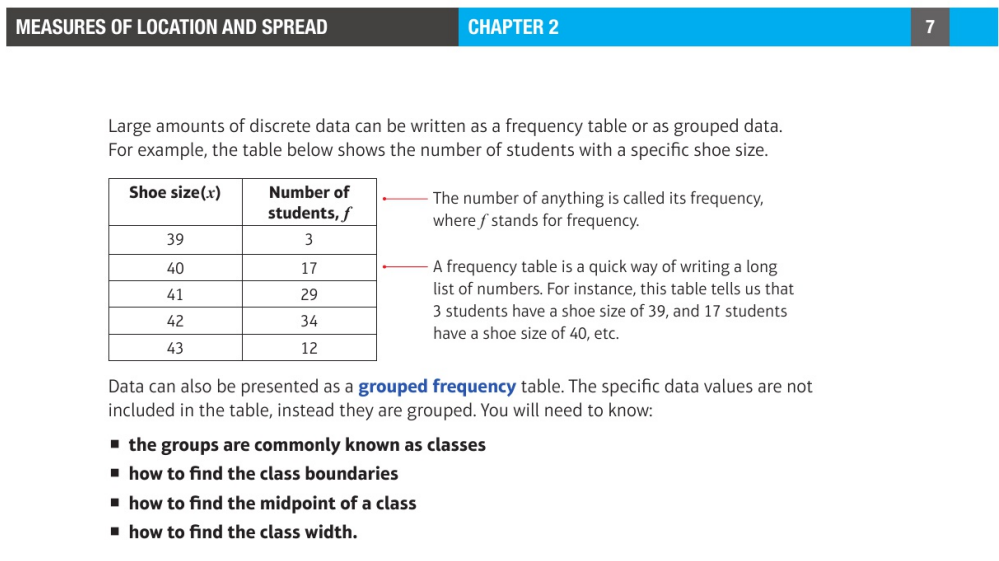 Class Boundaries: These are the values halfway between the upper limit of one class and the lower limit of the next class.
[Speaker Notes: Classes are intervals in which data is grouped]
Statistics
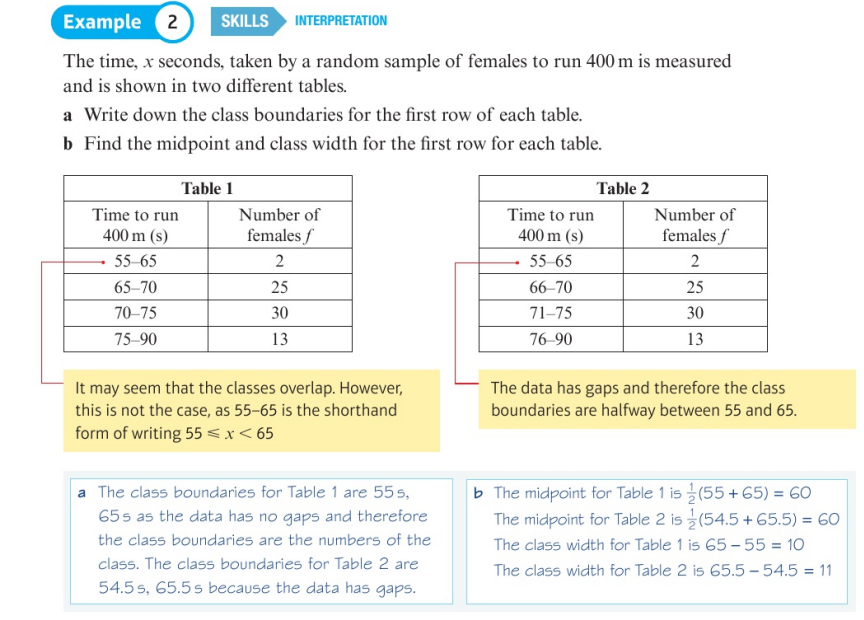 Class Boundaries: These are the values halfway between the upper limit of one class and the lower limit of the next class.
[Speaker Notes: Classes are intervals in which data is grouped]
Statistics
Combining means
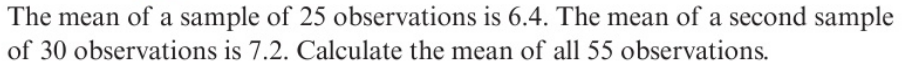 Statistics
Pg 11
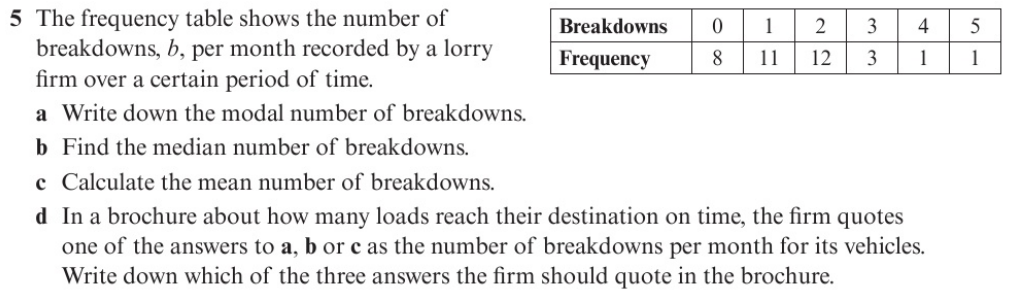 Obtaining the median value from a frequency table: use cumulative frequency

Cumulative frequency is the sum of the previous frequencies
Statistics
Pg 11
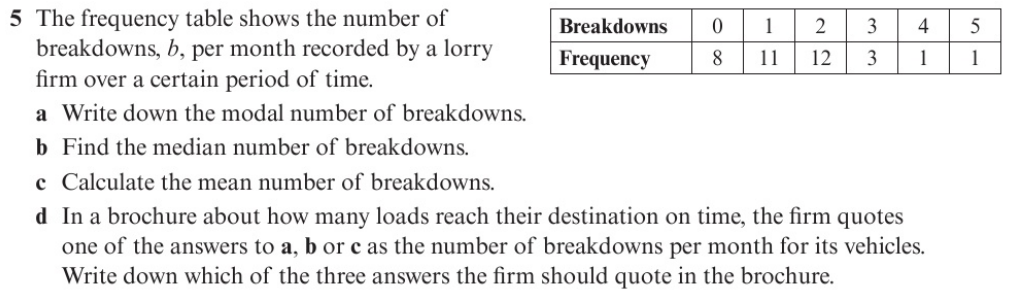 Statistics
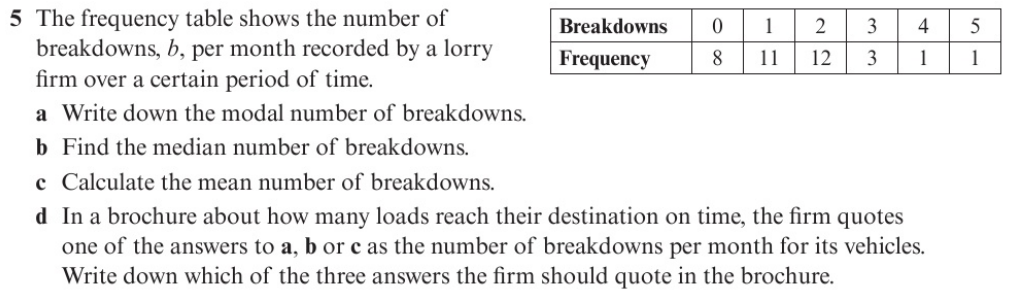 Pg 11
Statistics
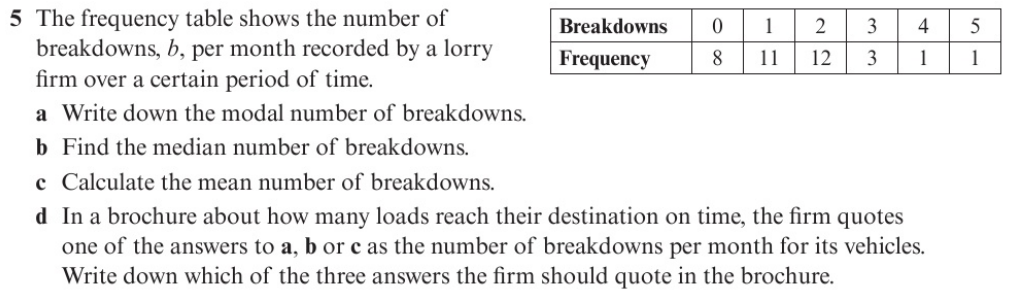 Pg 11
Statistics
Pg 11
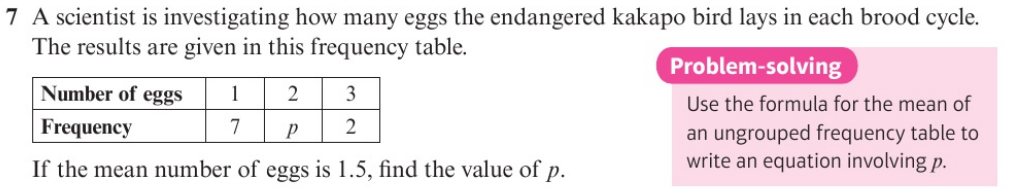 Statistics
Pg 11
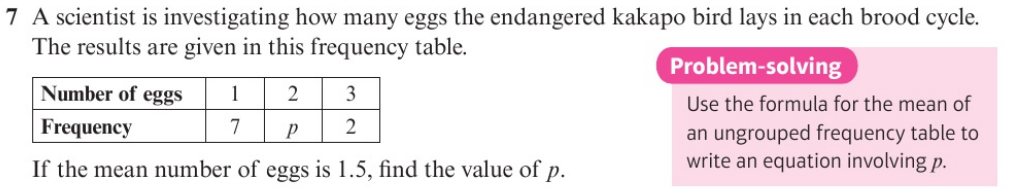 Statistics
Pg 12
Statistics
Pg 16
Statistics
2 Measures of location and spread  pg. 5
Statistics
2 Measures of location and spread  pg. 5
Statistics
2 Measures of location and spread  pg. 5
Statistics
2 Measures of location and spread  pg. 5